①コロナ感染症による農業への影響
資料４
１．４～６月の影響聞き取り結果
外出自粛や休業要請、学校休校等の影響について聞取り。
　【対象】JA全農大阪、野菜農業者、花壇苗・切り花農業者、直売所、給食出荷者
　【時期】4/7、4/22、5/25、6/25
①コロナ感染症による農業への影響
２．府内各地の農業者との懇談会（6/22～7/3）
農業者団体や各地域の農業者と新型コロナウイルスの影響について議論する場を設定。
　【対象】農の匠の会、大阪府ファームレディネットワーク、大阪府４Hクラブ連絡協議会、
　　　　　大阪府経営者会議・法人協会、各地域※の担い手農家（北部・中部・南河内・泉州）
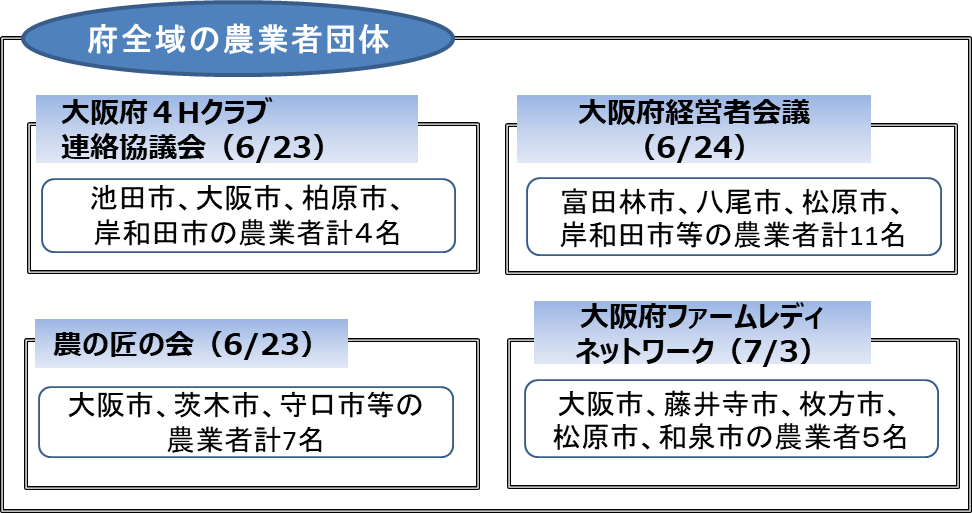 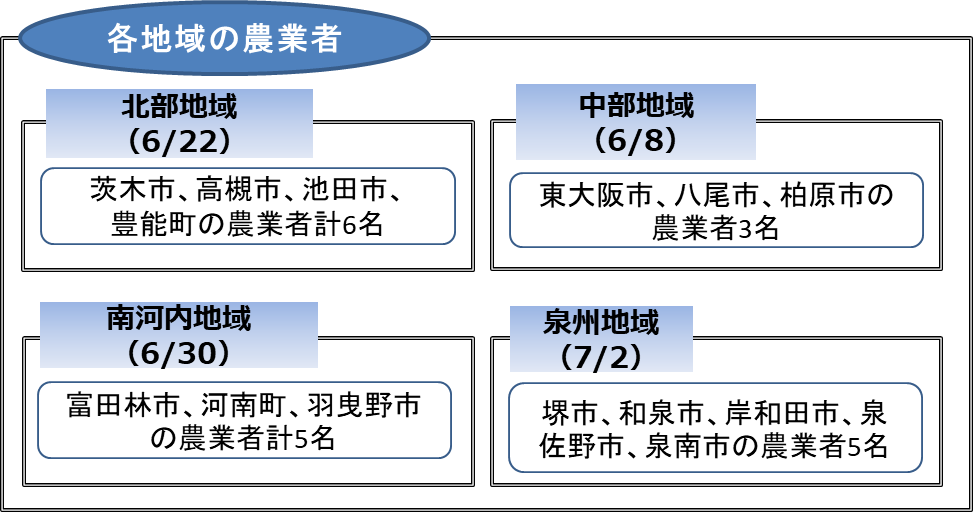 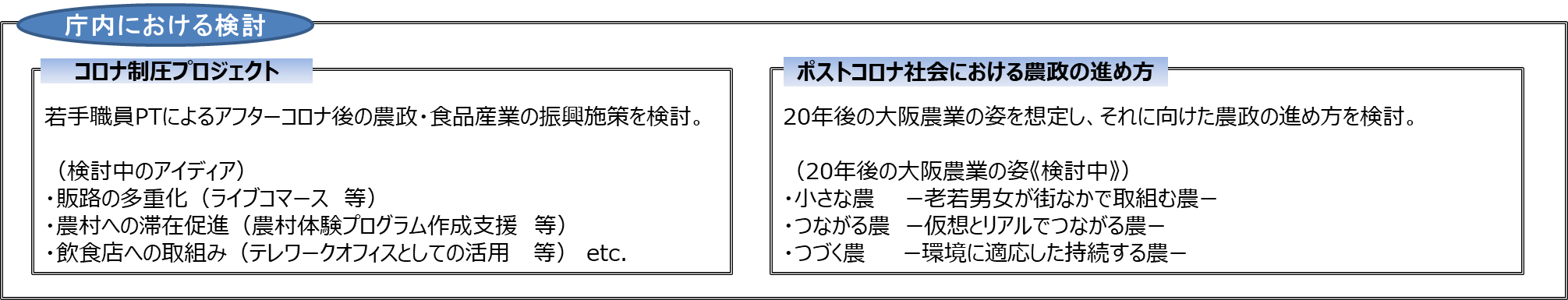 ①コロナ感染症による農業への影響
②ポストコロナ社会における大阪農政の展開について
コロナが引き起こした現象
今後の展開・対応策
・食品買占めや海外の食料輸出規制による供給不安

・健康を高める食品（免疫向上等）の需要増加
健康生命
・生命産業としての農の重要性　の再評価と振興　
・持続性のある農業・農空間づくり
・農業経営のレジリエンスの向上


・非接触社会における新たな
　つながりの確保


　
・都会の“いなか暮らし”の推進

　
・新たな需要に応じた地産地消の
　推進
・学校給食停止、外出自粛による出荷先減少

・インバウンドを含む観光の低迷

・事業者向けの花き需要減少
農業経営
つながり
・外出自粛や3密回避によるつながりの希薄化

・SNSの普及(Twitterでの発信、オンライン飲み会等)

・子ども食堂への食材寄付など支援の輪の拡大
生活様式
・通勤からリモートワークへの積極的な移行

・ソーシャルディスタンスの浸透

・自宅時間の新しい楽しみ方→家庭菜園
・外食から中食（宅配）への移行

・オンライン販売の増加

・巣ごもり消費（手作り料理等）の増大
消費
SDGsの推進
成長軌道に「持続性」を
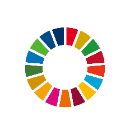 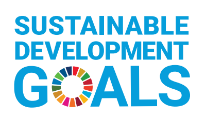